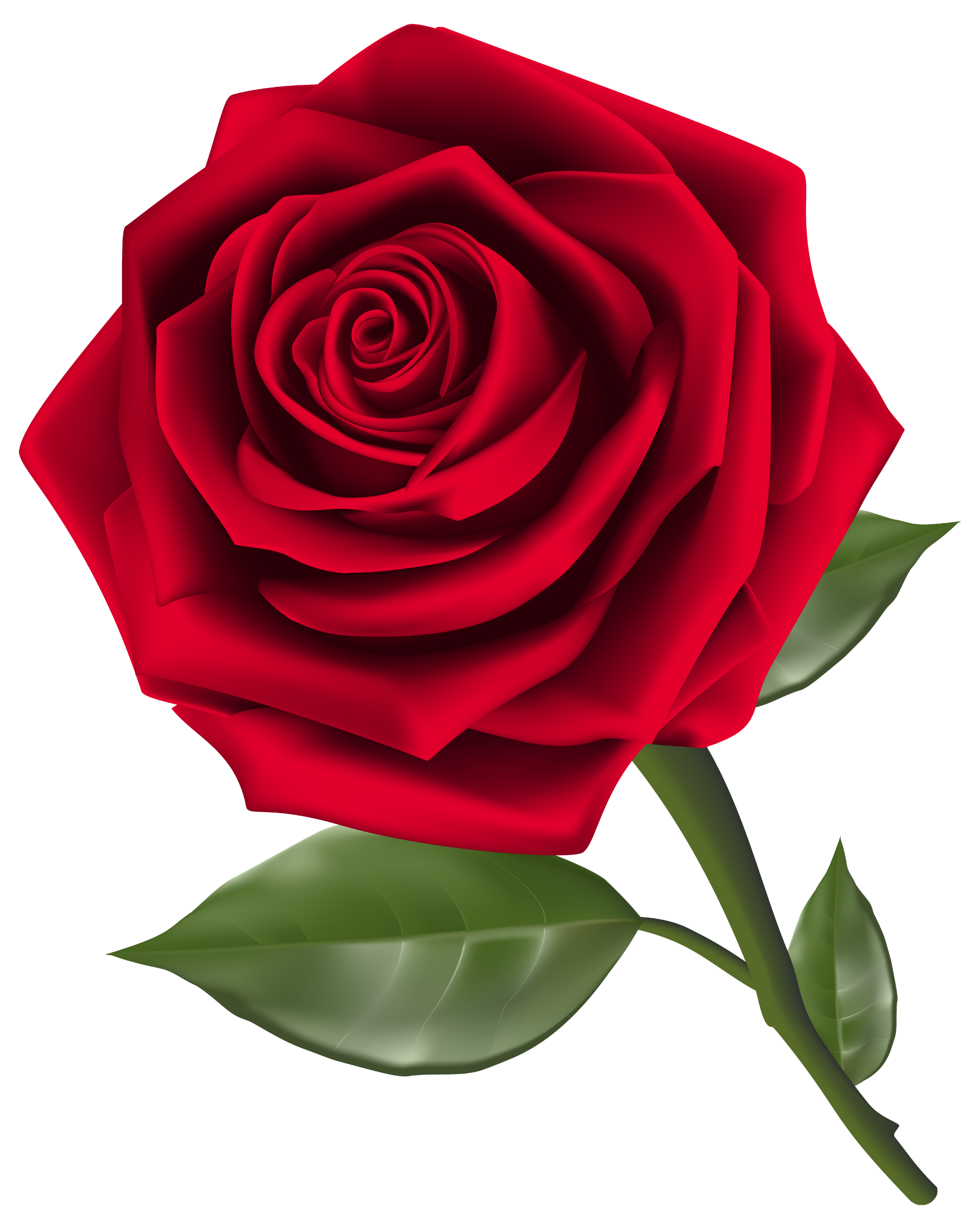 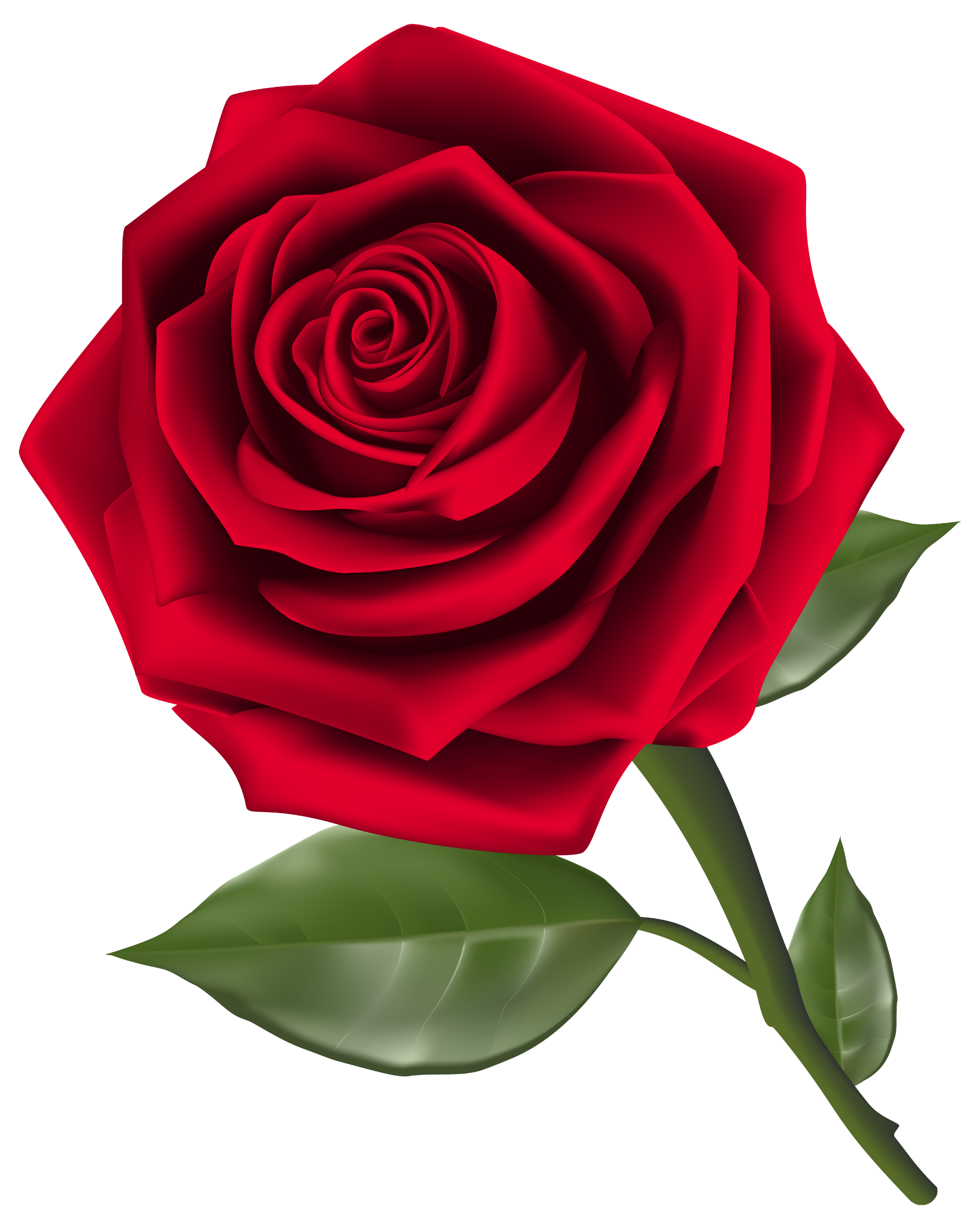 WELCOME
MOHAMMAD ABUL MANSOORHead Teacher Borumchora Jonotha GPSAnwara, Chattogram
TODAYS LESSONClass: FiveSubject: EnglishSound practice-1Lesson: 7Unit: 2Page: 9
Learning out comes
Students will be able to1.1.1 Recognize  sound differences in the context of words.  Recognize and pronounce the sounds /f/ and /v/ correctly.
Repeat after me/f/, /f/, /f//f/ is for Fan. This is a Fan.This is a Fan.
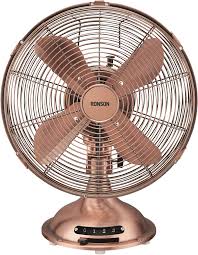 This is a Van.
This is a Van.
/v/, /v/, /v//v/ is for Van.
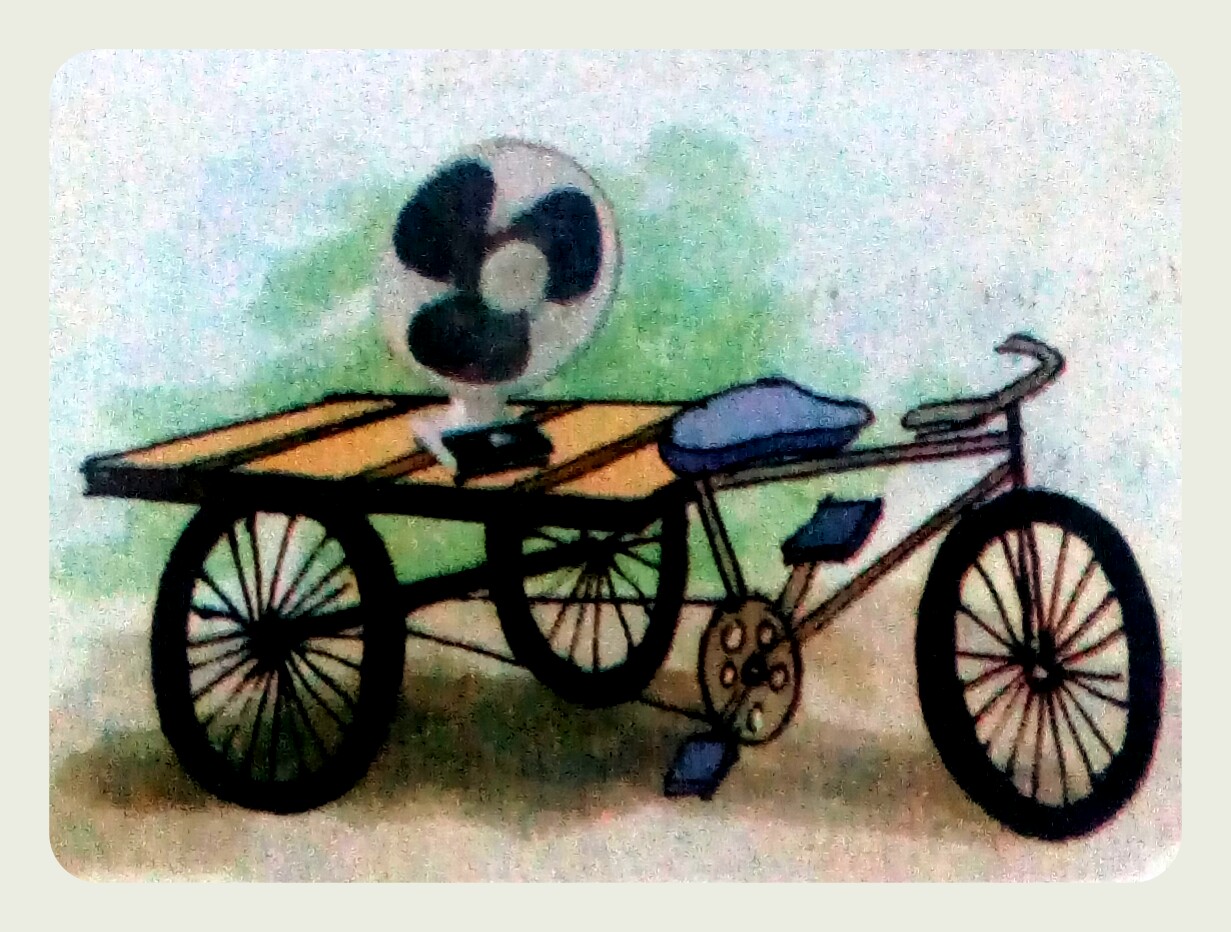 /f/, /f/, /f/Fan, Fan, Fan. This is a Fan./v/, /v/, /v/Van, Van, Van. This is a Van.The Fan is on the Van.The Fan is on the Van.
Vine, vine, vine
Grapes on a vine.
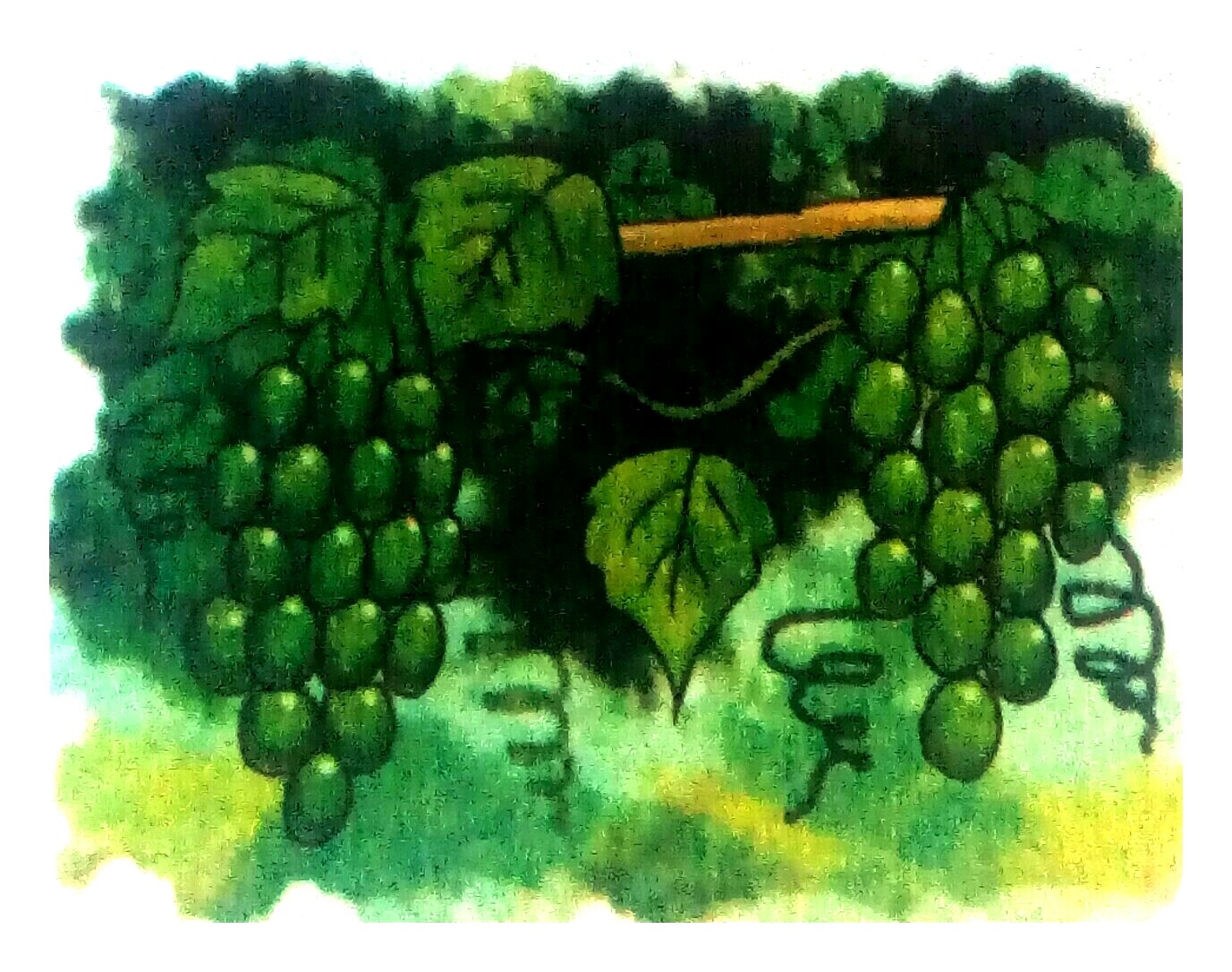 Fine, fine, fineI feel fine!I like grapes from the vine.
Circle the pictures that have sound /f/. Underline the pictures that have the sound /v/
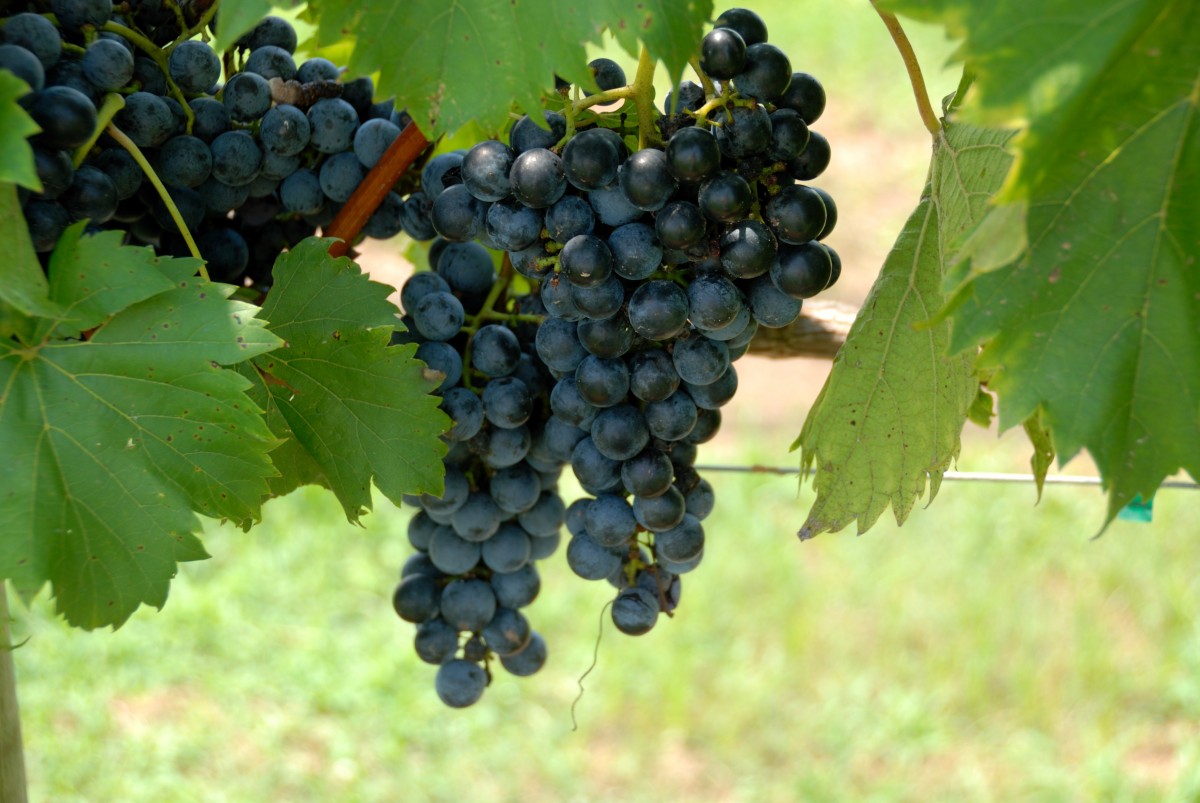 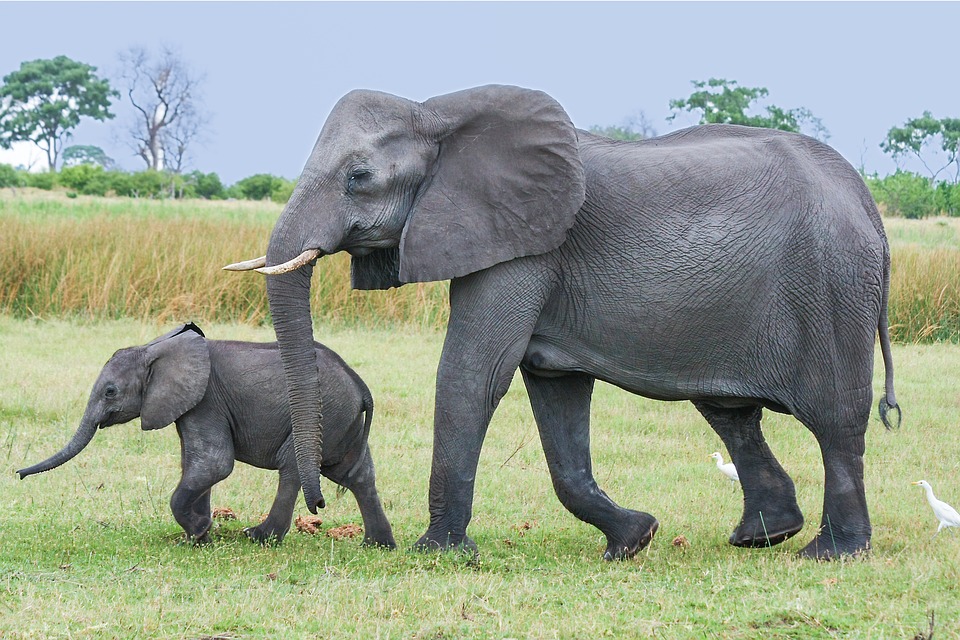 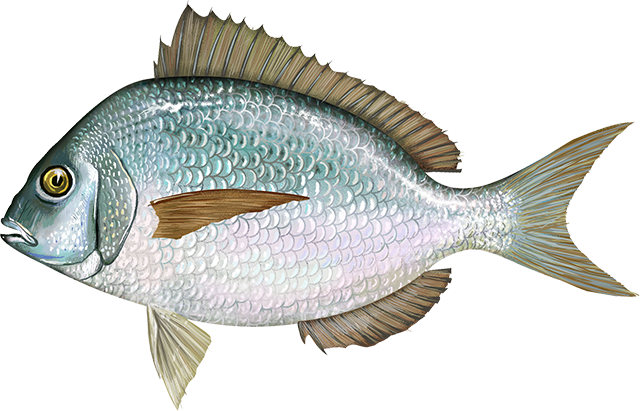 Check your answer
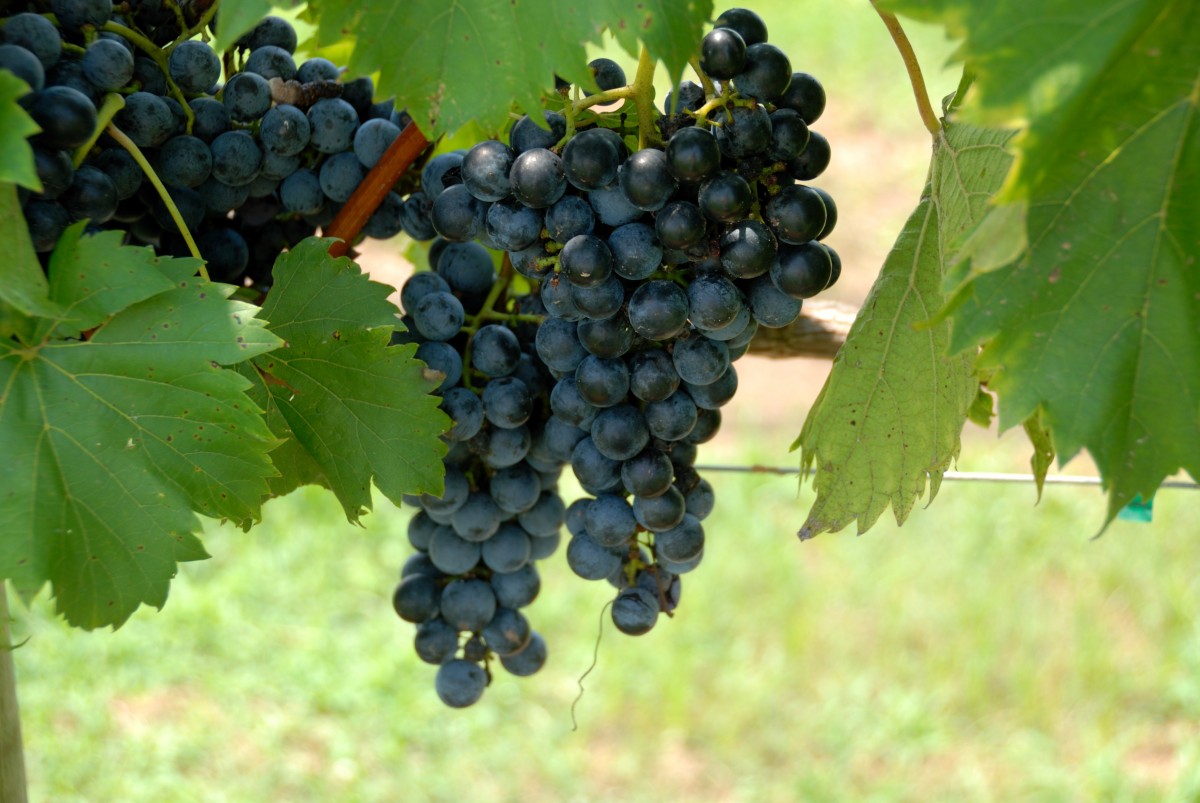 /V/
/V/
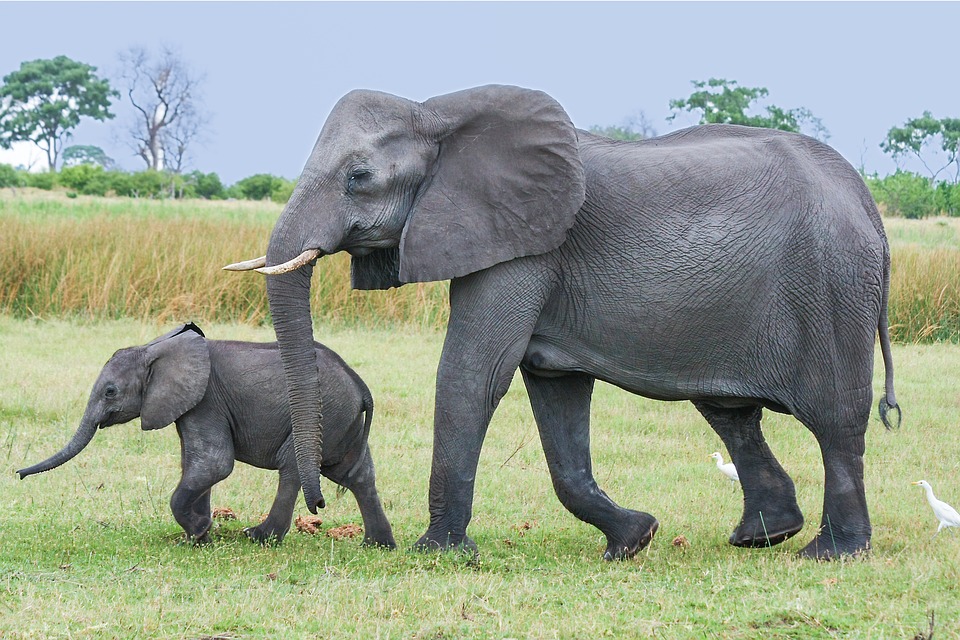 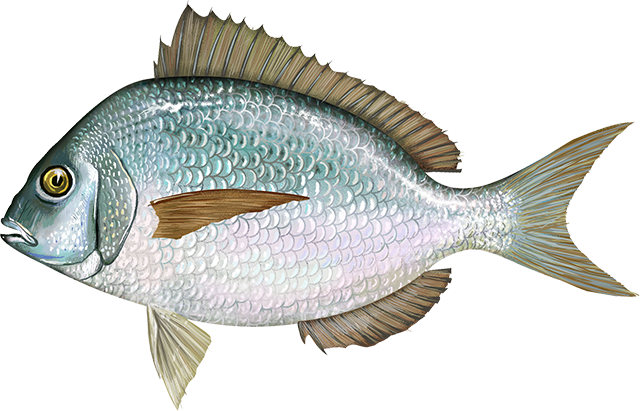 /F/
/F/
This Photo by Unknown Author is licensed under CC BY-SA
Let’s sing the good bye song!
Good bye Goodbye
 It’s time to go away
Goodbye Goodbye
     I wish you a good day!!
Thank you so much for your active participation.
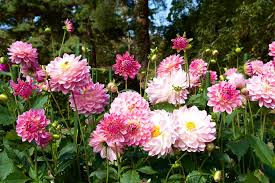